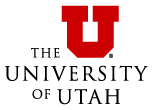 Academic Senate Personnel & Elections CommitteeReports & April 26 Elections
Academic Senate Meeting, April 26th, 2021
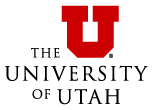 CurrentCommittee Roster
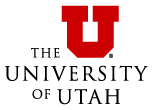 2020-2021AcademicYearReport
The Senate Personnel & Elections Committee (P&E) coordinated interest surveys and nominations for 144 committee vacancies on 26 University and Senate Committees for AY 2021-2022
Generated 225+ responses to this year’s Faculty Committee Interest Survey
Will oversee the Senate leadership elections, today, April 26
Some committees have specific college requirements where there are still vacancies (see upcoming slides)
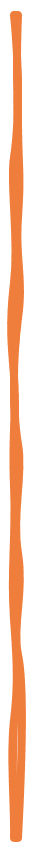 Academic SenatorFaculty and CAD* Election Results2021-22*Council of Academic Deans
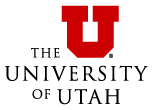 Senate Advisory Committee on Student Course FeedbackAmber Bielinski, Fine Arts
Senate Advisory Committee on ITAnna Neatrour, LibrariesPhoebe McNeally, Social & Behavioral ScienceEric Eide, EngineeringKarl Schwede, Science
Senate Committee on Academic Freedom & Faculty RightsClifford Rosky, LawLien Fan Shen, Fine ArtsZhaoxia Pu, Mines & Earth SciencesCaroline Stephens, NursingDouglas Bergman, ScienceLinda Nguyen, MedicineRong-Rong Chen, Engineering
Senate Advisory Committee on Academic PolicyJulie M Barkmeier-Kraemer, MedicineClaudia Geist, Cultural & Social TransformationPedro Romero, EngineeringYoujeong Kang , Nursing
Senate Committee Elections Results, 2021page 1 of 2
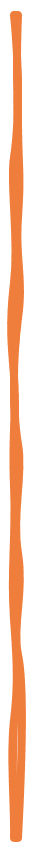 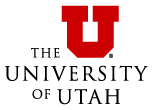 Senate Consolidated Hearing CommitteeMaureen Murtaugh, MedicineAmos Guiora, LawLeissa Roberts, NursingPaul Jewell, Mines & Earth SciencesMassood Tabib-Azar, EngineeringAmy Brunvand, LibrariesJim Ruble, PharmacyChris DuVal , Fine ArtsElizabeth Frakes, LibrariesRobert J. Nelson, Libraries
Senate Faculty Review Standards CommitteeRong-Rong Chen, EngineeringTimothy A. Brusseau, HealthMohammad Mirfakhrai, LibrariesHoward Horwitz, Humanities
Senate Advisory Committee on Equity, Diversity & InclusionDave Derezotes, Social WorkLinda Nguyen, MedicineSankara Subramanian Srinivasan, BusinessValerie Flattes, Nursing
Senate Committee Elections Results, 2021page 2 of 2
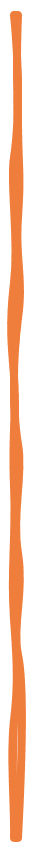 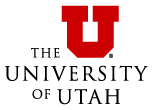 College-Specific Vacancies
Senate Personnel and Elections Committee Vacancies
-Social and Behavioral Science
-Pharmacy
-Science
Note: current Senators Can Serve on this Committee-even if in their last term. 

Senate Faculty Review Standards Committee Vacancy
-Pharmacy
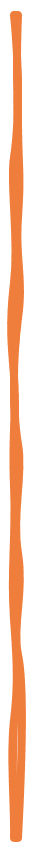 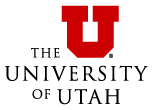 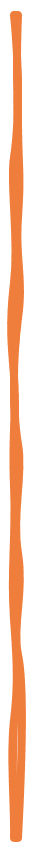 Senate Personnel & Elections Committee:Elections for April 26, 2021
1 Senate President-elect 
3-year term
12 Senate Executive Committee 2020-2021 members 
1-year term and must be a 2020-2021 Senator
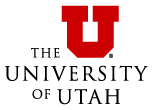 1) Voting-eligible Senators require the private link to the electronic ballot. Check your emails from this morning or, if still needed, contact David Hill or Paul Mogren to have it re-sent.

2) If you have trouble accessing the electronic ballot online, as a last resort, there is a ballot in Word on the BoardDocs site4for this meeting. Email your filled-in ballot* to Paul Mogren or David Hill .
 *Remember to identify yourself so to determine eligibility

3) After the President-elect candidates’ statement, voting will open. You will have approximately 25-30 minutes to make your choices.

4) P&E Chair Dale Larsen, and Parliamentarian Paul Mogren will announce results at the end of this meeting.
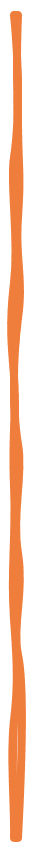 Electronic Voting Instructions
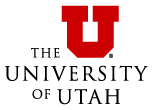 Senate President-Elect Candidate, 2021-2022
Sonia SalariCollege of Social and Behavioral Science
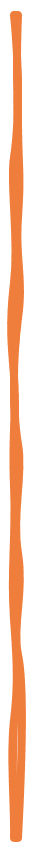 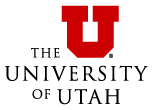 Senate Elections Contacts
David Hill  david.hill@law.utah.edu 

Paul Mogren paul.mogren@utah.edu
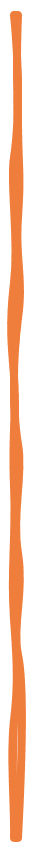